TIẾT 27,28,29       
                  ĐỌC HIỂU VĂN BẢN
BẠCH TUỘC
                                          (Trích “Hai vạn dặm dưới đáy biển” – 
Giuyn Vec-nơ)
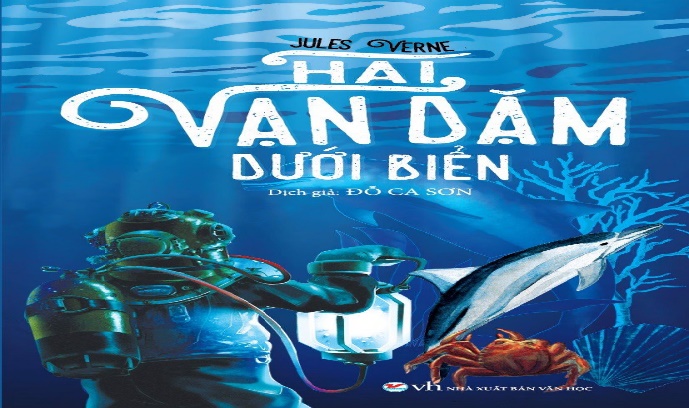 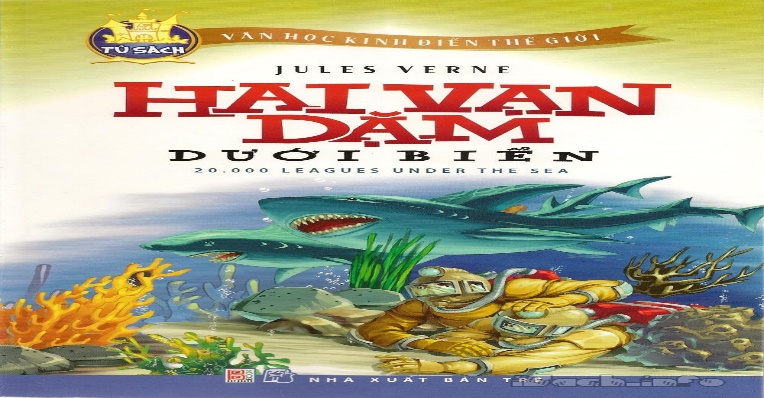 HĐ KHỞI ĐỘNG/ MỞ ĐẦU
Điền thông tin vào bảng cột K
KIẾN THỨC NGỮ VĂN
1
BẠCH TUỘC
                                          (Trích “Hai vạn dặm dưới đáy biển” – 
Giuyn Vec-nơ)
TÌM HIỂU CHUNG
2
Vũ Thị Thanh Huyền - điện thoại của em: 0384884372. Trường THCS Yên Bài B.
ĐỌC HIỂU VĂN BẢN
3
TỔNG KẾT
4
HĐ HÌNH THÀNH KIẾN THỨC MỚI
I. KIẾN THỨC NGỮ VĂN
Chia sẻ những hiểu biết của em về truyện khoa học viễn tưởng:
- Khái niệm
- Đề tài
- Sự kiện
- Tình huống
- Cốt truyện
- Nhân vật
- Bối cảnh
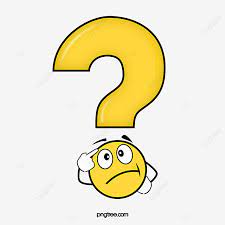 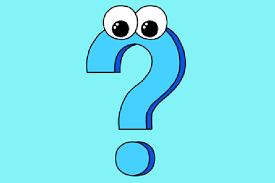 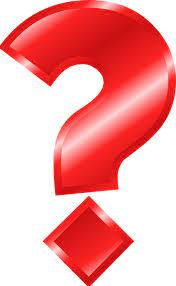 Em đã đọc truyện khoa học viễn tưởng nào? Ấn tượng của em về truyện đã đọc. Nó dựa trên chứng cứ khoa học nào?
Đọc SGK/58 tìm câu trả lời
1. Khái niệm:
-Truyện khoa học viễn tưởng rất ít khi chứa các yếu tố thần kì, siêu nhiên mà luôn dựa trên những kiến thức hoặc lí thuyết khoa học tự nhiên tại thời điểm tác phẩm ra đời.
-Truyện khoa học viễn tưởng là những tác phẩm văn học mà ở đó, tác giả tưởng tượng, hư cấu dựa trên thành tựu của khoa học công nghệ.
2. Đặc điểm
2. Đặc điểm
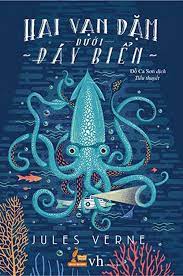 3. Một số truyện khoa học viễn tưởng nổi tiếng
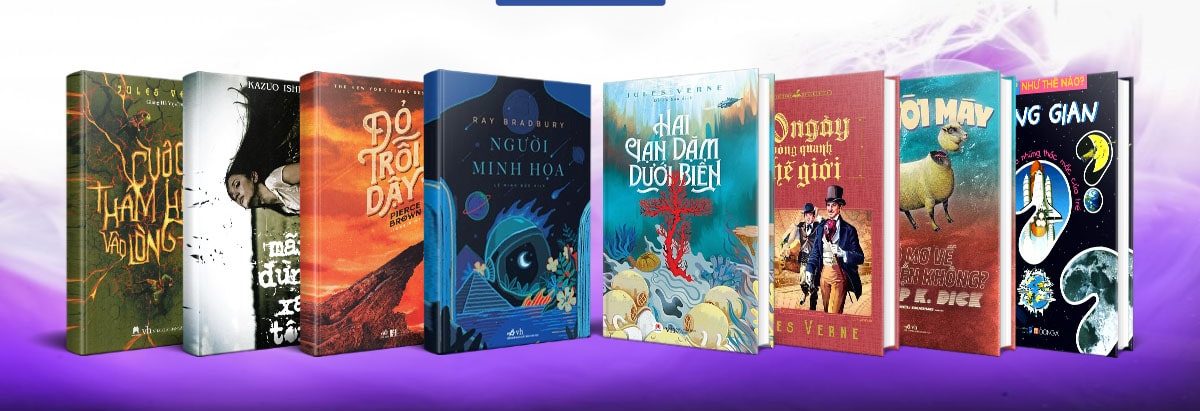 “Người máy có mơ về cừu điện không?”
Là tiểu thuyết khoa học viễn tưởng của nhà văn Mỹ Philip K. Dick, được xuất bản lần đầu vào năm 1968
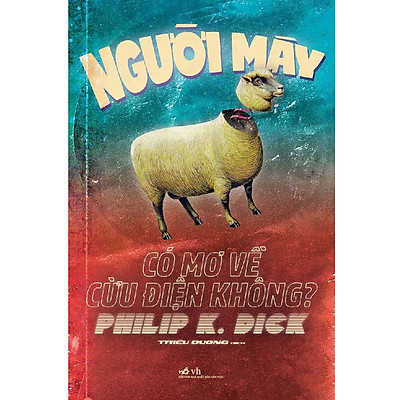 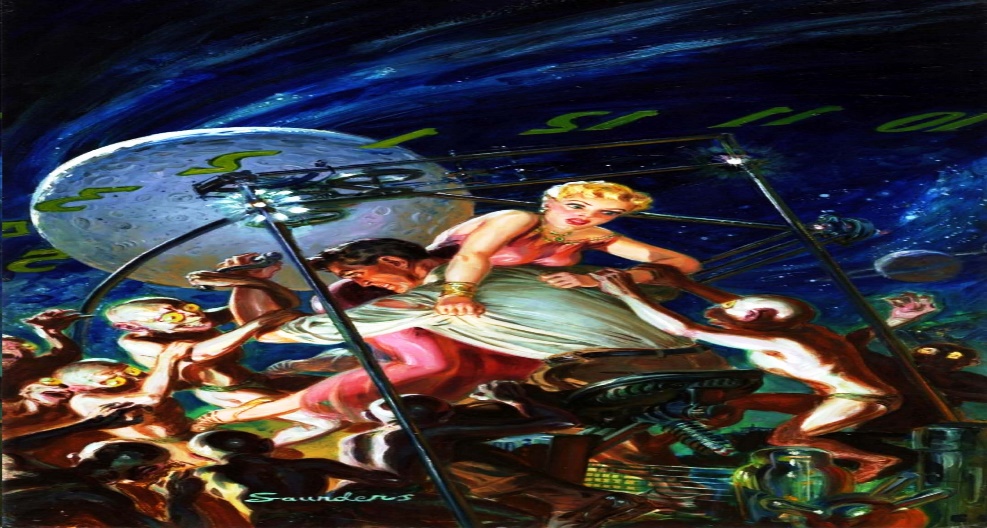 “Cỗ máy thời gian”
Tiểu thuyết thuộc thể loại khoa học viễn tưởng của nhà văn H. G. Wells, được xuất bản vào năm 1895.
“The Martian”- “Người trở về từ sao hỏa” là một tiểu thuyết khoa học viễn tưởng đầu tay năm 2011 do Andy Weir viết. Cuốn sách ban đầu được tự xuất bản trên blog của Weir, ở định dạng được đăng nhiều kỳ. Năm 2014, cuốn sách được tái bản sau khi Crown Publishing Group mua bản quyền xuất bản độc quyền. 
Wikipedia (Tiếng Anh)
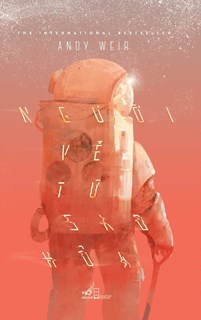 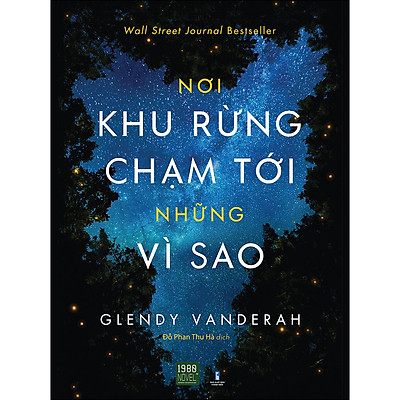 “Nơi khu rừng chạm tới những vì sao”
Tác giả: Glendv Vanderah
Đứng thứ 11 trong Top 1000 Truyện Giả tưởng - Huyền Bí - Phiêu Lưu bán chạy
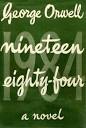 “Một chín tám tư” là tên một tiểu thuyết dystopia phát hành năm 1949 của nhà văn người Anh George Orwell. Kể từ khi ra đời vào năm 1949, “Một chín tám tư” đã được xem là tác phẩm kinh điển về tư tưởng chính trị và khoa học giả tưởng.
II. TÌM HIỂU CHUNG VỀ TÁC GIẢ, TÁC PHẨM
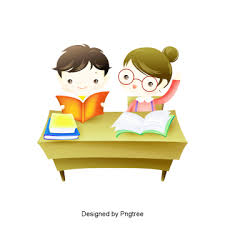 Thảo luận cặp đôi, hoàn thành 
PHIẾU HỌC TẬP 1
Chia sẻ những hiểu biết của em về tác giả Giuyn Véc- nơ
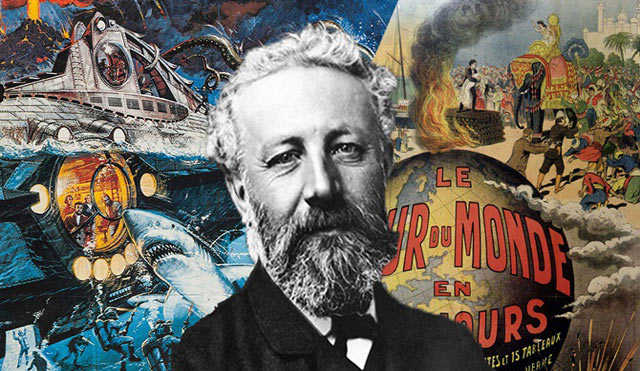 Giới thiệu hiểu biết về  tác phẩm “Hai vạn dặm dưới đáy biển”
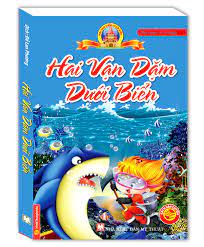 Chia sẻ những hiểu biết của bản thân em về văn bản “Bạch tuộc” trên cơ sở các ý sau:
+ Nêu xuất xứ của văn bản
+ Cách đọc và các từ ngữ khó cần tìm hiểu..
+ Đề tài, ý nghĩa nhan đề
+ Ngôi kể và tác dụng của ngôi kể
+ Tình huống hấp dẫn được mô tả trong văn bản 
+ Nhân vật  xuất hiện trong văn bản
+ Nêu bối cảnh mà các nhân vật xuất hiện
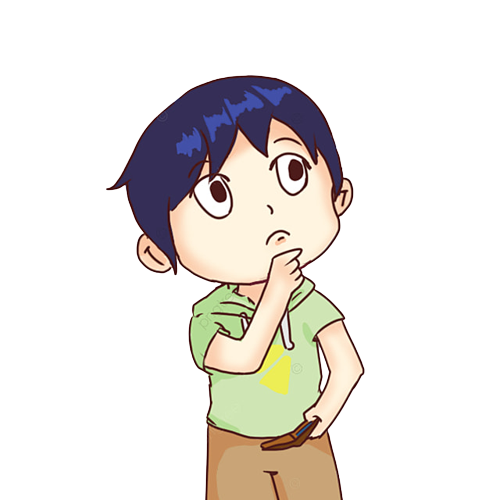 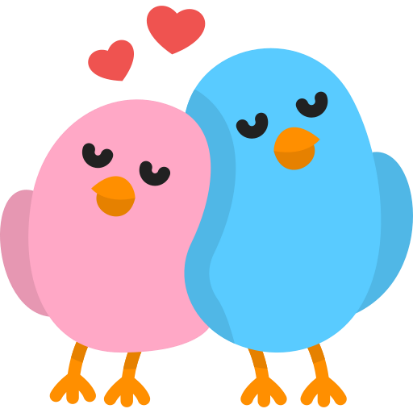 TÁC PHẨM
TÁC GIẢ
VĂN BẢN  “BẠCH TUỘC”
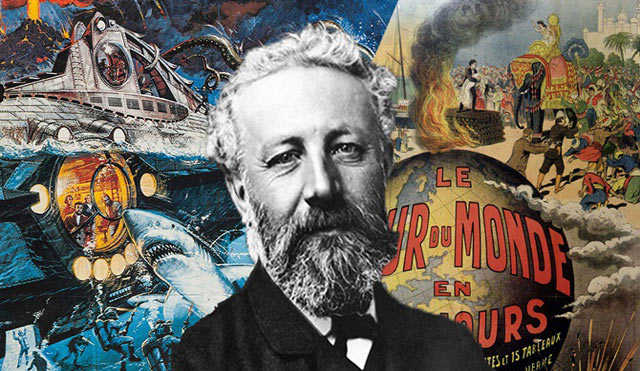 1.Tác giả
- Giuyn Vec-nơ 
(1828-1905) là nhà văn nổi tiếng của Pháp.
- Là người đi tiên phong trong thể loại truyện khoa học viễn tưởng và được coi là một trong những “cha đẻ” của thể loại này.
- Ông là người có tác phẩm được dịch nhiều thứ ba trên thế giới, những tác phẩm của ông cũng được chuyển thể thành phim nhiều lần.
2. Tác phẩm:
- Hoàn cảnh ra đời: Tác phẩm “Hai vạn dặm dưới đáy biển” của Véc-nơ ra đời năm 1870. Khi đó, tàu ngầm mới đang được thử nghiệm ở mức độ sơ khai, bạch tuộc cũng chỉ mới được một số người đi biển bắt gặp.
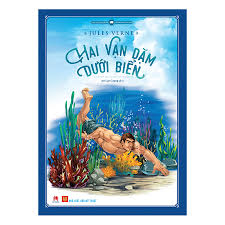 2. Tác phẩm:
- Không có các yếu tố thần kì, siêu nhiên:
+ Cuộc thám hiểm bằng tàu ngầm mà không phải bằng một phương tiện thần kì.
+ Giao chiến với bạch tuộc bằng vũ khí và sức lực của con người, không có sự trợ giúp của thần linh
- Những hiểu biết và thành tựu khoa học:
+ Tàu ngầm mới đang được thử nghiệm
+ Bạch tuộc đã được phát hiện.
3.Văn bản “Bạch tuộc”
Tranh minh họa về loài bạch tuộc khổng lồ trong tiểu thuyết "Hai vạn dặm dưới đáy biển"
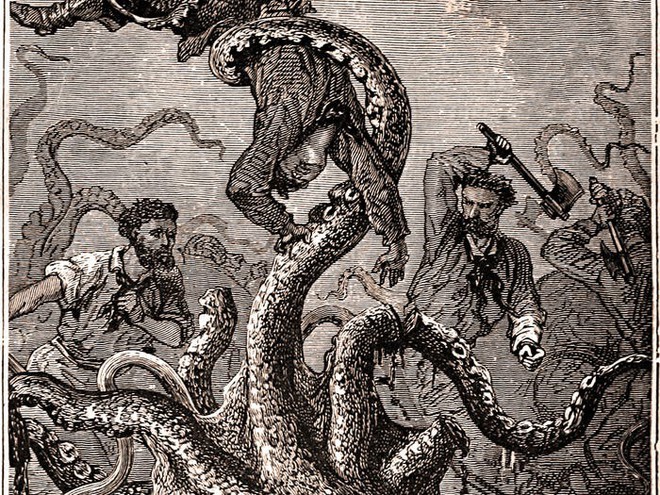 Bối cảnh mà các nhân vật xuất hiện:
+ Tàu No-ti-lớt lặn sâu xuống biển tới ha, ba ngàn mét và đến ngày 20 tháng 4 lại nổi lên “cách mặt biển một ngàn năm trăm mét”.
+ Con tàu bị mắc kẹt, chân vịt không thể quay được nữa. Những người trên tàu ngầm No-ti-lớt chiến đấu với những con bạch tuộc.
III. ĐỌC HIỂU VĂN BẢN
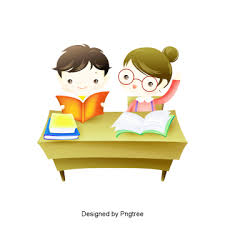 Đọc đoạn văn bản 1,2/
61+ 62
Thảo luận cặp đôi hoàn thành PHIẾU HỌC TẬP 1
+ Cặp đôi 1: Trả lời câu hỏi 1, 2, 3.
+ Cặp đôi 2: Trả lời câu hỏi 4,5
+ Cặp đôi 3: Trả lời câu hỏi 6,7
1
1
ĐỌC HIỂU VĂN BẢN
Hình ảnh bạch tuộc
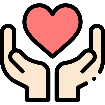 2
Cuộc giao chiến với con bạch tuộc
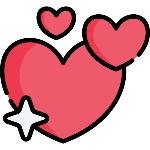 1. Hình ảnh  bạch tuộc
Hoàn cảnh xuất hiện:
+Tàu No-ti-lớt lặn sâu xuống biển tới hai, ba ngàn mét và đến ngày 20 tháng 4 lại nổi lên “cách mặt biển một ngàn năm trăm mét”.
Hình ảnh bạch tuộc khổng lồ
- Cuộc trò chuyện của Nét, Công xây với giáo sư A-rôn-nác: đã gợi cho bạn đọc hình dung về những con bạch tuộc là con vật to lớn, khổng lồ, rất đáng sợ, bí ẩn dưới đại dương.
+ Con bạch tuộc dài chừng sáu mét.
+ Trên đầu có tám cái vòi, ngọ ngoạy trong nước biển như một con rắn.
+ Hai hàm của nó rất giống mỏ vẹt, nhưng lớn hơn nhiều
- Qua lời kể của nhân vật tôi “Con bạch tuộc khổng lồ”,“dùng các loại súng bắn nhưng vô hiệu vì lao nhọn và đạn xuyên qua thân bạch tuộc như qua một khối thịt đông” đã giới thiệu được về con bạch tuộc, tạo ấn tượng và sự tò mò của bạn đọc.
Hình ảnh bạch tuộc khổng lồ:
- Hình ảnh bạch tuộc khi xuất hiện:
+ Dài chừng tám mét
+ Nó bơi lùi rất nhanh.
+ Mắt nó màu xanh xám, nhìn thẳng không động đậy.
+ Tám chân từ đầu mọc ra, dài gấp đôi thân và luôn luôn uốn cong.
+ Có hai trăm rưỡi cái giác ở trong vòi.
+ Hàm răng giống cái mỏ vẹt bằng sừng, luôn luôn mở ra, khép lại.
+ Lưỡi nó cũng bằng chất sừng, hàm răng nhọn, rung lên bần bật mỗi khi thò ra khỏi mồm.
+Thân hình thoi.
+ Nặng chừng hai mươi, hai lăm tấn.
+Màu sắc thay đổi từ xám chỉ sang nâu đỏ.
+ Vòi bạch tuộc có khả năng mọc lại.
Hình ảnh bạch tuộc khổng lồ
Bằng trí tưởng tượng phong phú, miêu tả rất cụ thể, chi tiết, rõ ràng, tác giả giúp độc giả hình dung được bạch tuộc là một loài vật đáng sợ - một con vật rất to lớn, như một con quái vật dưới biển sâu...
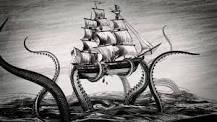 Chi tiết thể hiện trí tưởng tượng rất phong phú về bạch tuộc:
+ Bạch tuộc có đuôi và đuôi có thể mọc lại.
+ Khối thịt của bạch tuộc nặng chừng hai mươi, hai lăm tấn.
+ Mực đen của bạch tuộc không gây hại cho con người.
Những yếu tố cho thấy người viết có những hiểu biết và dựa vào thành tựu của khoa học, không có các yếu tố thần kì, siêu nhiên như truyện truyền thuyết, cổ tích:
- Không có các yếu tố thần kì, siêu nhiên:
+ Cuộc thám hiểm bằng tàu ngầm mà không phải bằng một phương tiện thần kì.
+ Giao chiến với bạch tuộc bằng vũ khí và sức lực của con người, không có sự trợ giúp của thần linh.
- Dựa vào những hiểu biết và thành tựu khoa học:
+ Tàu ngầm mới đang được thử nghiệm
+ Bạch tuộc đã được phát hiện
2. Cuộc giao chiến với con bạch tuộc.
Đọc phần 3 của văn bản
 Trả lời cá nhân câu hỏi 1,
Thảo luận nhóm PHIẾU HỌC TẬP 2  sau đó các nhóm trả lời câu hỏi 2.
PHIẾU HỌC TẬP 2:
1) Đoạn trích kể lại sự kiện gì? Theo em, tình huống hấp dẫn nhất được mô tả là tình huống nào? 
2) Tìm chi tiết thể hiện cuộc chiến đấu của các thủy thủ với những con bạch tuộc? Lòng dũng cảm, tình yêu thương và tinh thần đồng đội được thể hiện trong văn bản như thế nào?
2. Cuộc giao chiến với con bạch tuộc.
a. Hoàn cảnh, sự kiện:
- Con tàu bị mắc kẹt, chân vịt không thể quay được nữa. Những người trên tàu ngầm No-ti-lớt chiến đấu với những con bạch tuộc.
- Tình huống hấp dẫn nhất được mô tả trong văn bản là tình huống Nét Len bị một con bạch tuộc quật ngã, trong gang tấc anh đã được Nê-mô giải cứu.
b. Chi tiết về cuộc giao chiến với bạch tuộc và lòng dũng cảm, tình yêu thương và tinh thần đồng đội của các thủy thủ đoàn.
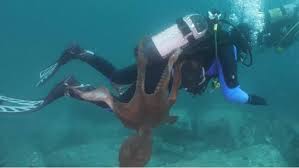 b.1. Chi tiết về cuộc chiến đấu của đoàn thủy thủ với con bạch tuộc.
b.1.Chi tiết về cuộc chiến đấu của đoàn thủy thủ với con bạch tuộc.
b.1.Chi tiết về cuộc chiến đấu của đoàn thủy thủ với con bạch tuộc.
b.2. Biểu hiện lòng dũng cảm, tình yêu thương, tinh thần đồng đội của đoàn thủy thủ.
- Cuộc giáp chiến kéo dài mười lăm phút. Lũ bạch tuộc chiến bại, phần bị chết, phần bị thương, cuối cùng phải bỏ chiến trường mà lặn xuống biển sâu.
- Lòng dũng cảm, tình yêu thương và tinh thần đồng đội được thể hiện qua trận chiến đấu với bạch tuộc:
+ Mọi người cùng nhau dùng vũ khí chiến đấu với con quái vật, không ai nề hà run sợ hay lùi bước. 
+ Thái độ nuối tiếc, xót thương khi có người bị mất tích sau cuộc chiến khốc liệt.
b.3. Nghệ thuật kể, tả trận giao chiến.
- Nghệ thuật kể chuyện hấp dẫn, kịch tính, hấp dẫn.
- Sử dụng những từ ngữ giàu sức biểu cảm cùng những câu cảm thán bộc lộ cảm xúc, suy nghĩ của người tham gia cuộc chiến.
Giúp người đọc hình dung rõ được sự cam go, nguy hiểm của cuộc chiến.
IV. TỔNG KẾT
2. Nêu khái quát nội dung văn bản.
1. Hãy chỉ ra đặc sắc nghệ thuật của văn bản.
- Xây dựng cốt truyện
- Tình huống 
-  Ngôi kể 
- Nghệ thuật kể chuyện
- Bối cảnh 
- Ngôn ngữ
3.
Từ câu chuyện trên, em rút ra bài học gì khi gặp những tình huống khó khăn và thử thách nguy hiểm trong cuộc sống?
2. Nội dung:
Qua cuộc chiến đấu dũng cảm của đoàn thủy thủ trên tàu No-ti-lớt với những con bạch tuộc khổng lồ hung dữ, văn bản thể hiện lòng dũng cảm, kiên cường, trách nhiệm, tình yêu thương và tinh thần đồng đội của những người thủy thủ.
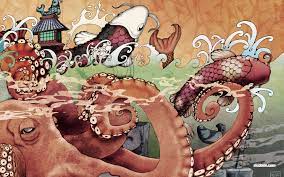 3. Bài học cuộc sống
- Dũng cảm, đối mặt với nguy hiểm khó khăn
- Người kiên cường, dũng cảm, mạnh mẽ sẽ luôn là người chiến thắng.
- Biết yêu thương, sẻ chia giúp đỡ những người gặp khó khăn
- Không nên ích kỉ chỉ nghĩ đến lợi ích của bản thân mình bỏ mặc người khác.
- Đoàn kết tạo nên sức mạnh để vượt qua khó khăn thử thách, vươn đến chiến thắng
HOẠT ĐỘNG  LUYỆN TẬP.
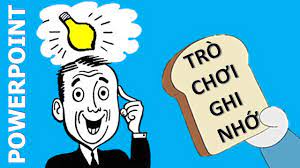 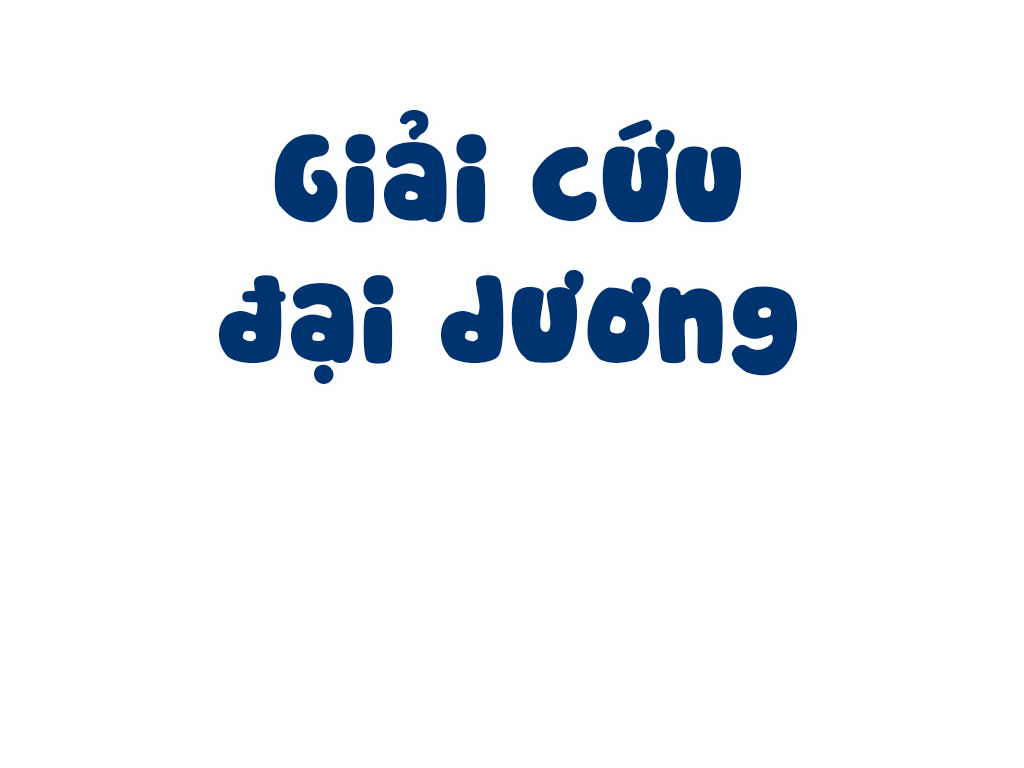 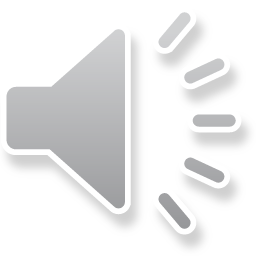 4. HOẠT ĐỘNG 4:  VẬN DỤNG
BẢNG KWLH
Nhiệm vụ 2: Tìm đọc một văn bản thuộc truyện viễn tưởng và tìm hiểu văn bản trên cơ sở những điều em đã biết khi đọc hiểu truyện khoa học viễn tưởng:
+ Nhận biết một số yếu tố hình thức (Sự kiện, tình huống, cốt truyện, nhân vật, bối cảnh…)
+ Nhận biết nội dung (đề tài, chủ đề, ý nghĩa  câu chuyện)
Nhiệm vụ 1: Hoàn thiện cột L,H trong bảng KWLH
PHIẾU 3.  ĐỌC HIỂU  TRUYỆN KHOA HỌC 
				VIẾN TƯỞNG
HƯỚNG DẪN TỰ HỌC
- Hoàn thiện các bài tập: Nhân vật nào trong đoạn trích “Bạch tuộc” để lại cho em nhiều ấn tượng nhất? - Hãy miêu tả (khoảng 4 - 5 dòng) hoặc vẽ trên giấy chân dung nhân vật này.
- Chuẩn bị câu hỏi đọc hiểu Văn bản 2: Chất làm gỉ (Rây-Bret-bo-ry)